LHCb实验上粲重子的研究
童星昱
北京大学
第十届XYZ粒子研讨会
湖南 长沙
2025年4月13日
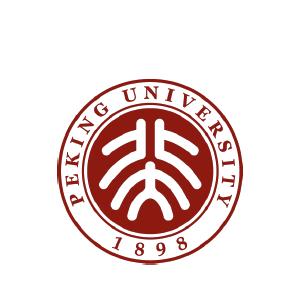 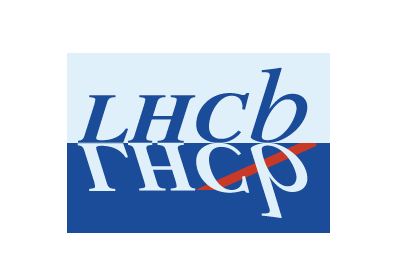 2025/4/13
LHCb实验上粲重子的研究
2
研究粲重子谱的意义
检验QCD理论模型：
在低能标区的非微扰特性(格点QCD、有效理论等)- 实验数据作为关键输入
粲夸克的质量(~1 GeV)能否适用重夸克对称性
理解重子形成与强子化机制
探索奇特强子与多夸克态
五夸克态
强子分子态与阈值效应
2025/4/13
LHCb实验上粲重子的研究
3
LHCb上发现的粲重子
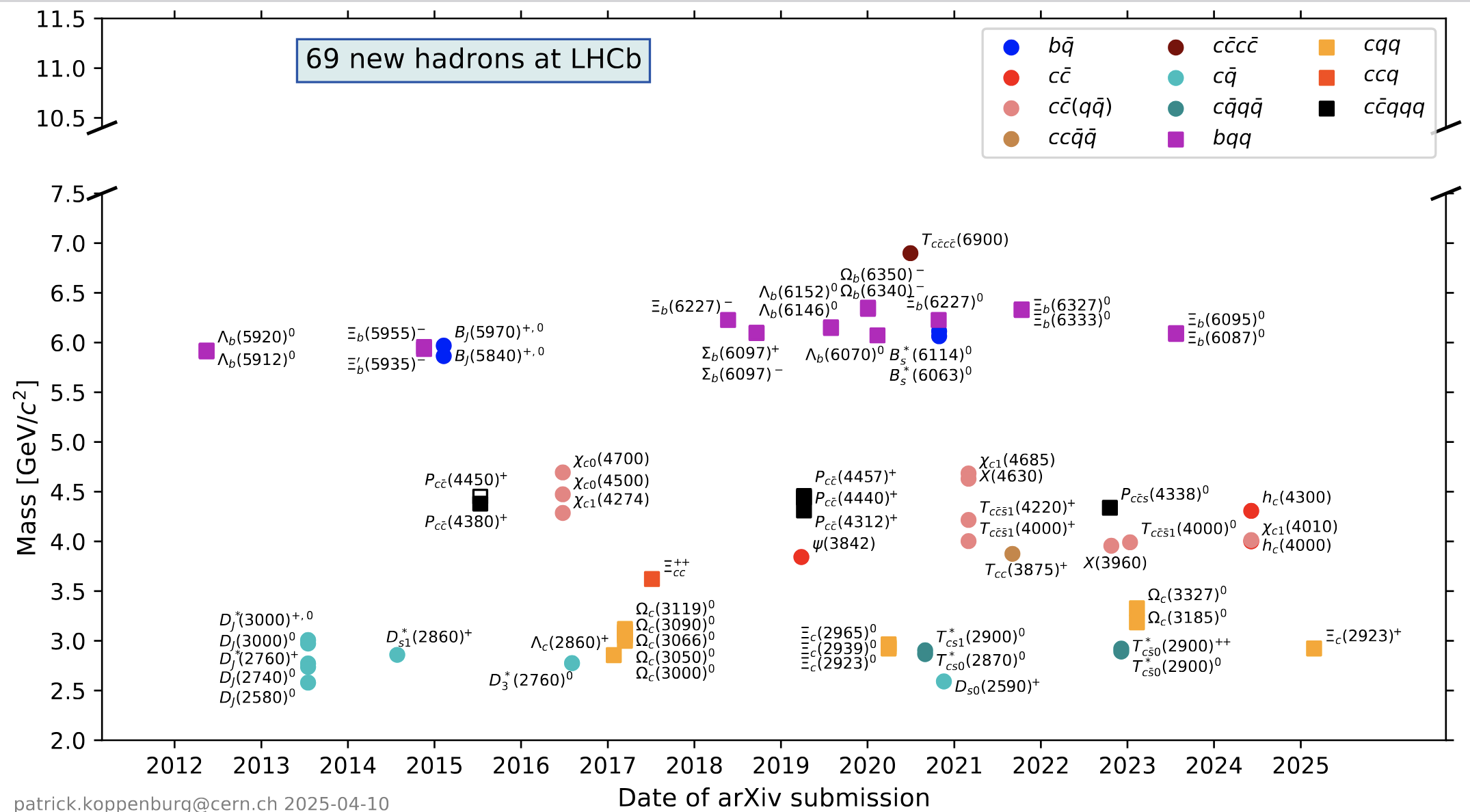 https://koppenburg.ch/particles.html
2025/4/13
LHCb实验上粲重子的研究
4
LHCb探测器
单臂前向探测器，专门设计研究粲和底强子
研究粲重子谱的两种方法
直接由质子-质子对撞产生
更大的产生截面
由底强子衰变而来
更少的本底
可以进行振幅分析，测量自旋-宇称
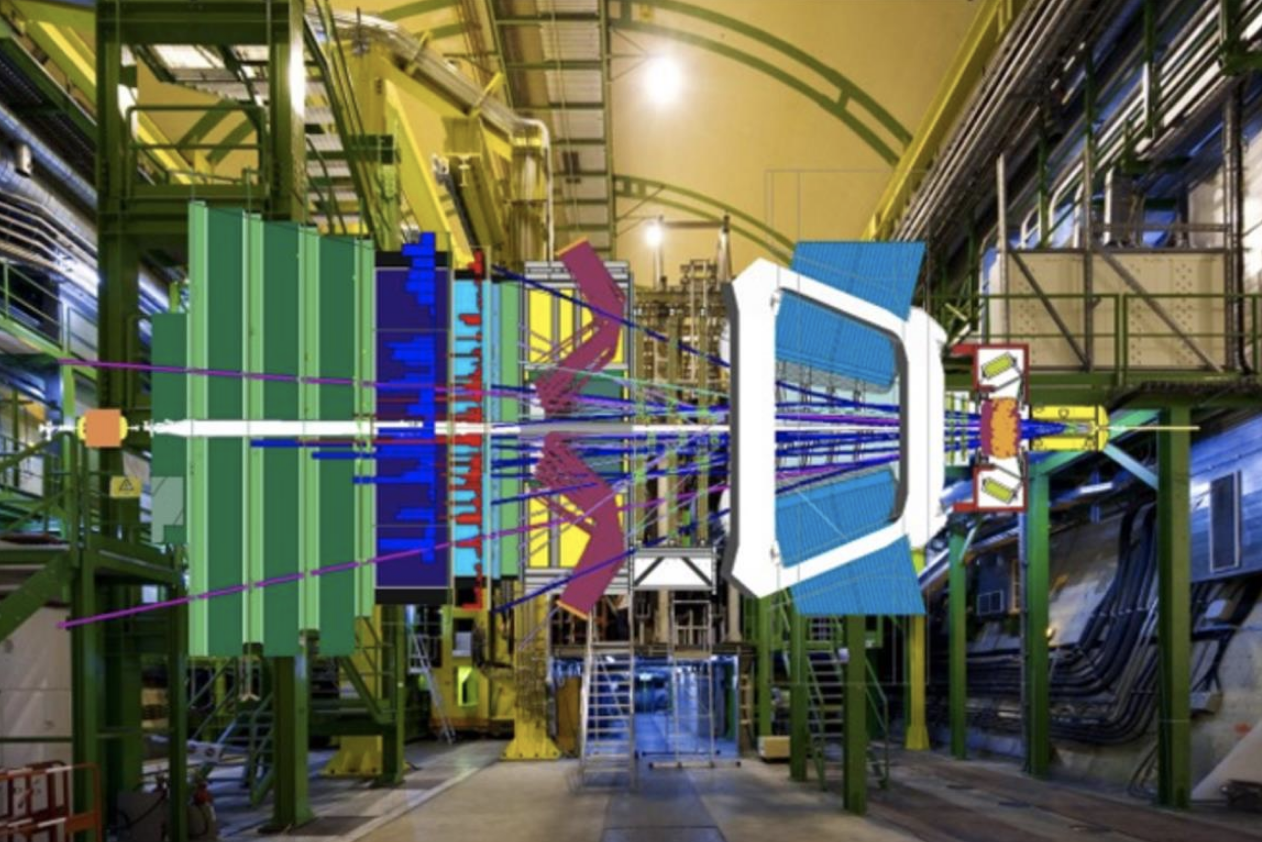 [JINST 3 (2008) S08005, JINST 19 (2024) P05065]
2025/4/13
LHCb实验上粲重子的研究
5
[PRD 108 (2023) 012020]
[PRL 124 (2020) 222001]
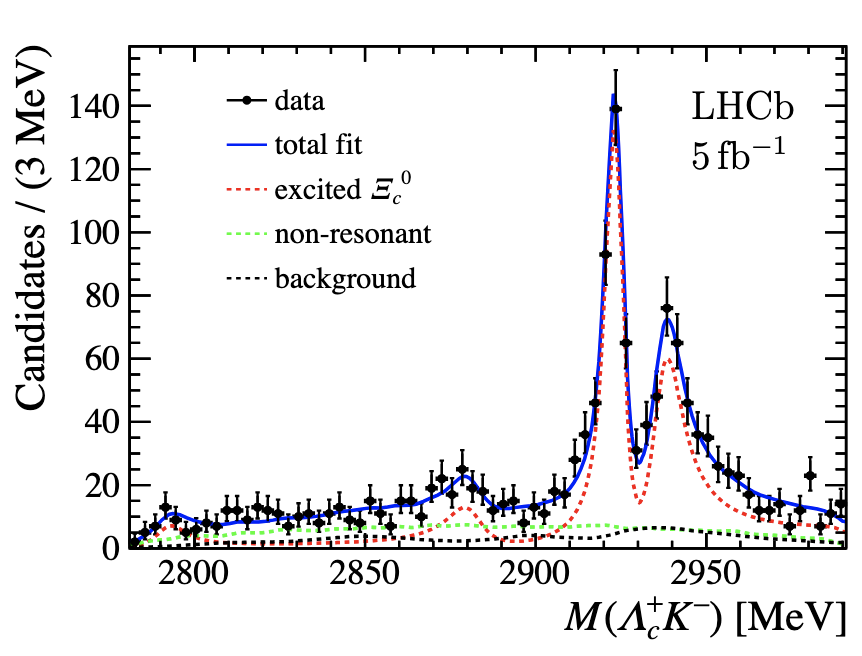 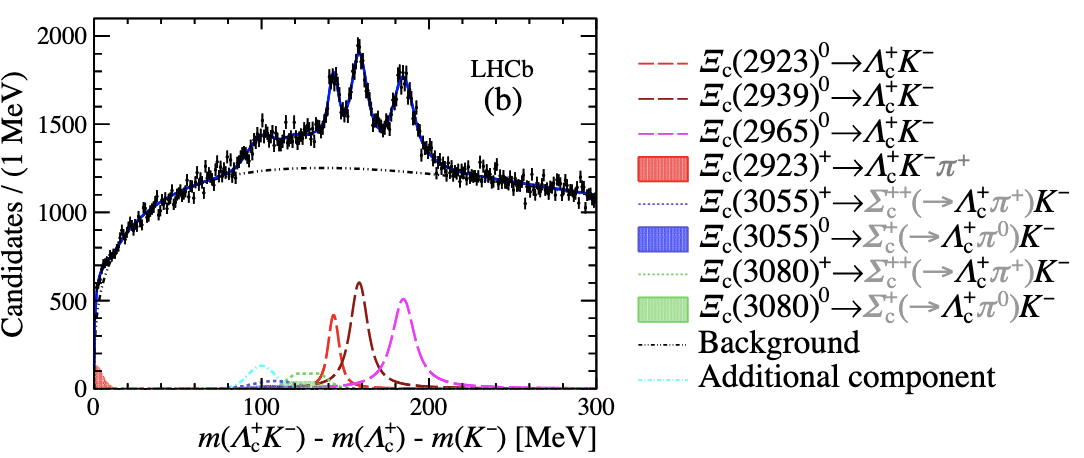 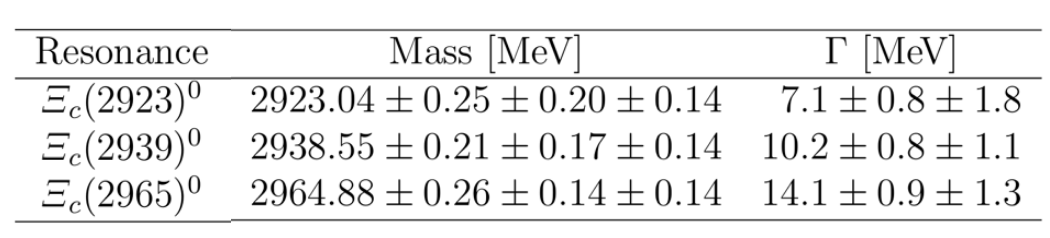 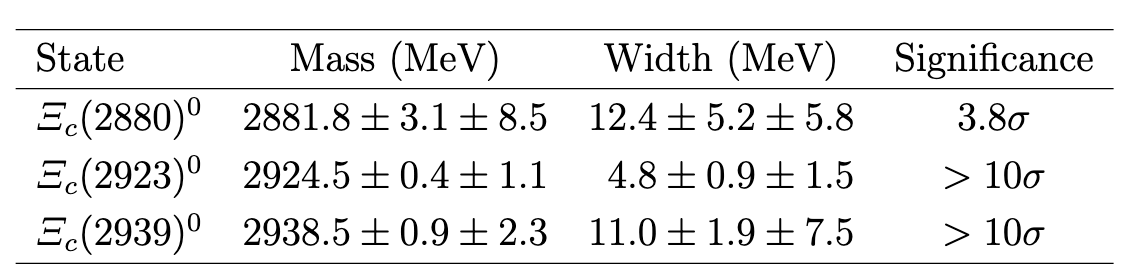 [PRD 94 (2016) 052011]
2025/4/13
LHCb实验上粲重子的研究
6
New!
[arXiv:2502.18987]
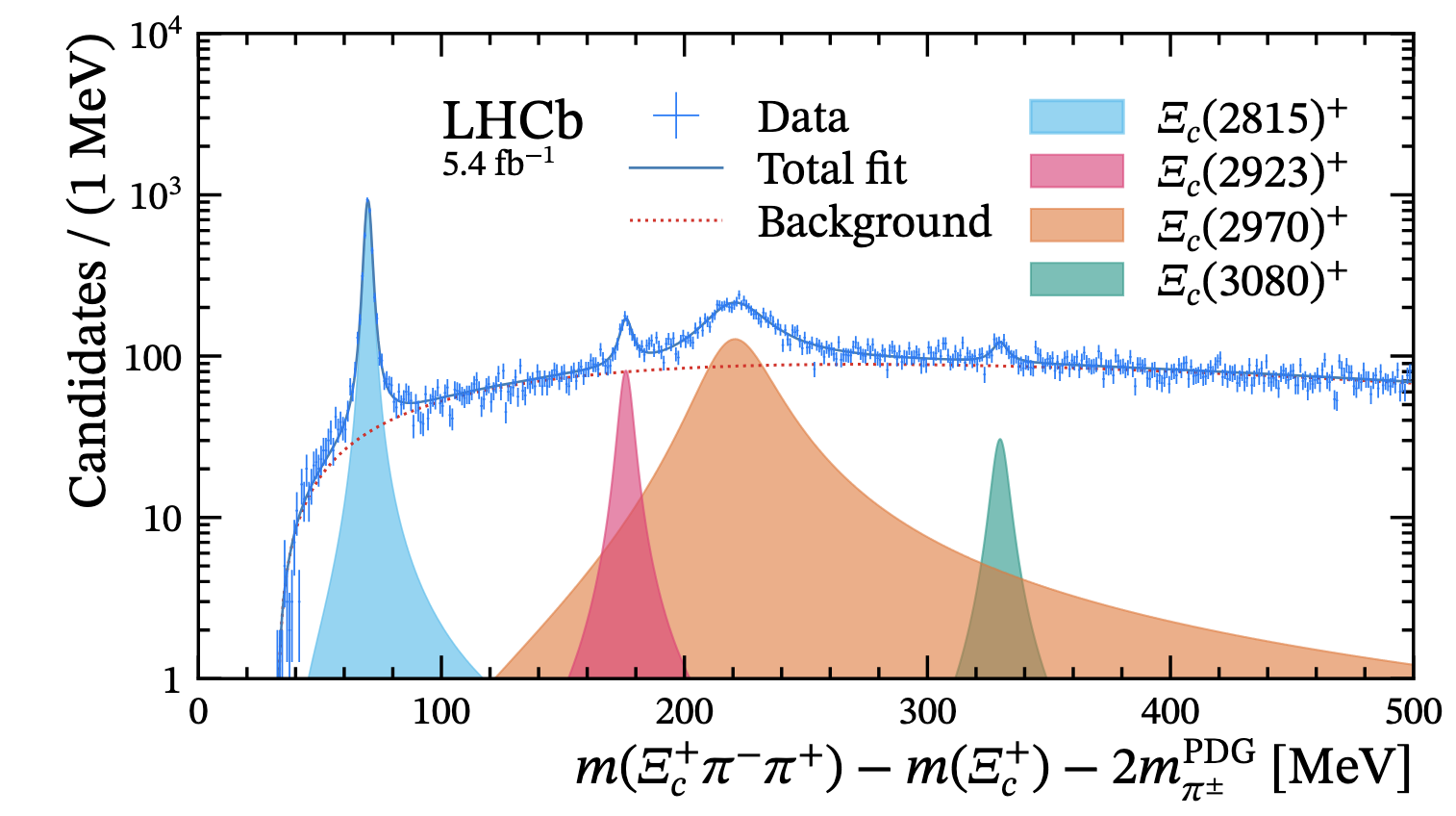 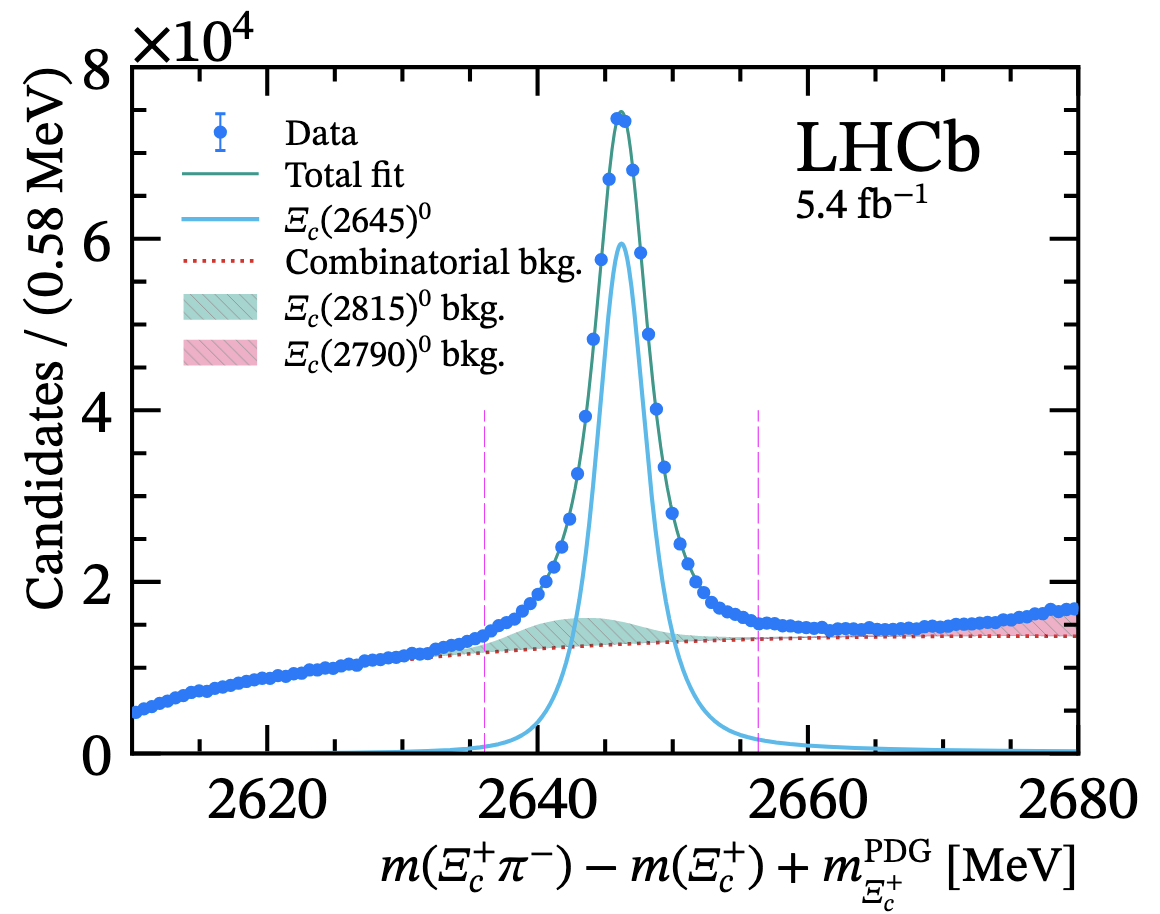 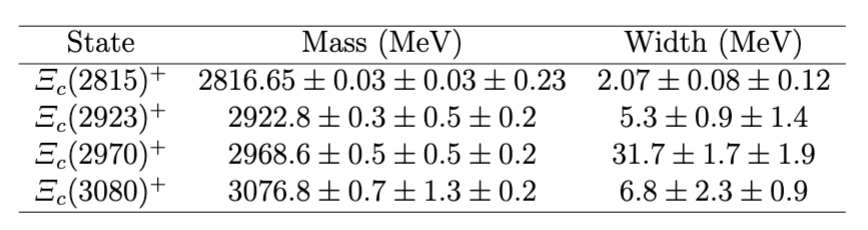 2025/4/13
LHCb实验上粲重子的研究
7
New!
[PRL 134 (2025) 081901]
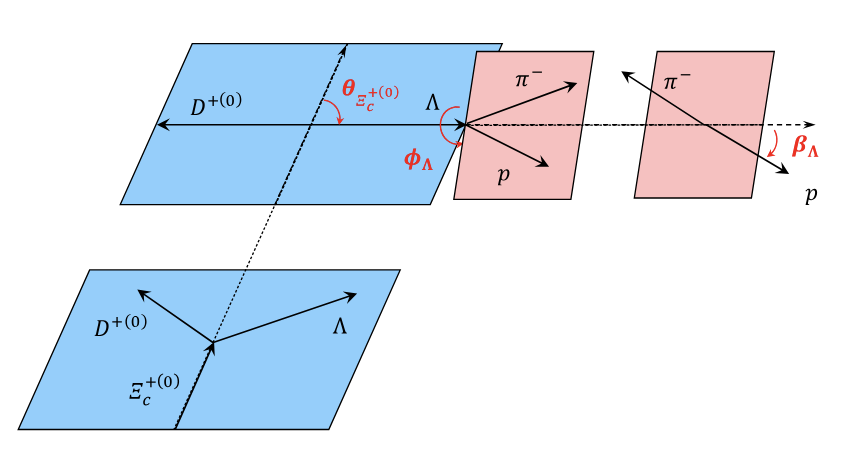 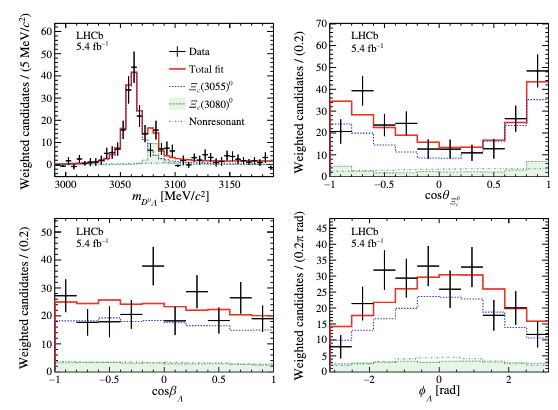 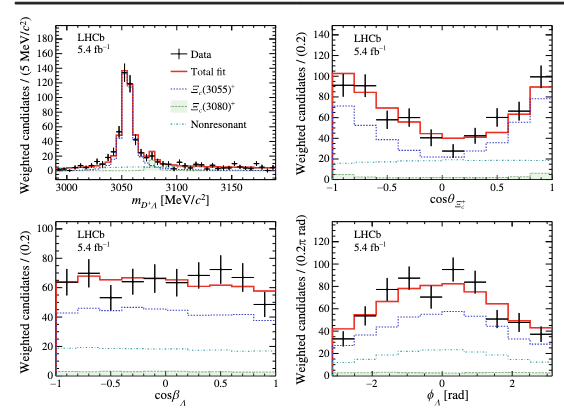 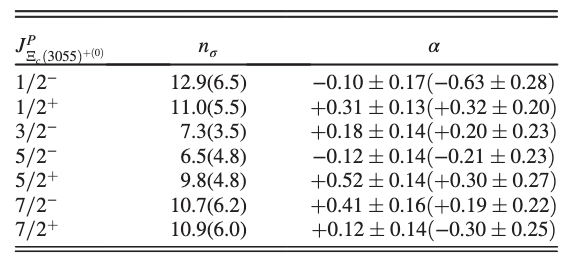 2025/4/13
LHCb实验上粲重子的研究
8
[PRD 104 (2021) L091102]
[PRL 131 (2023) 131902]
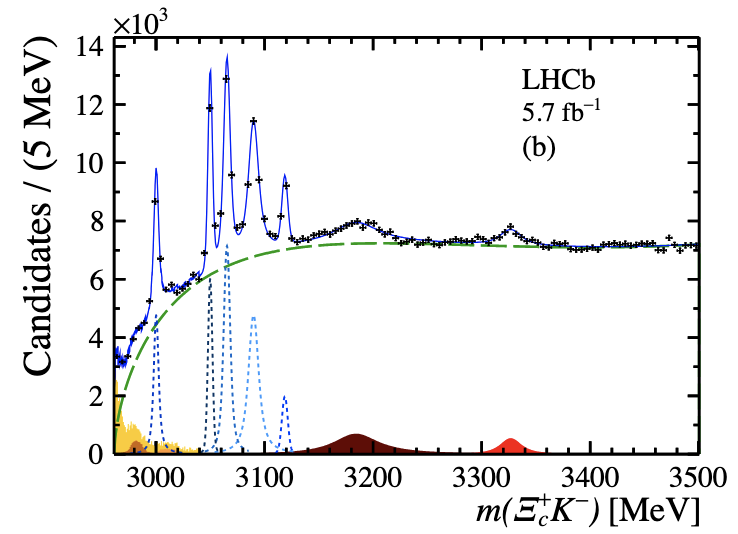 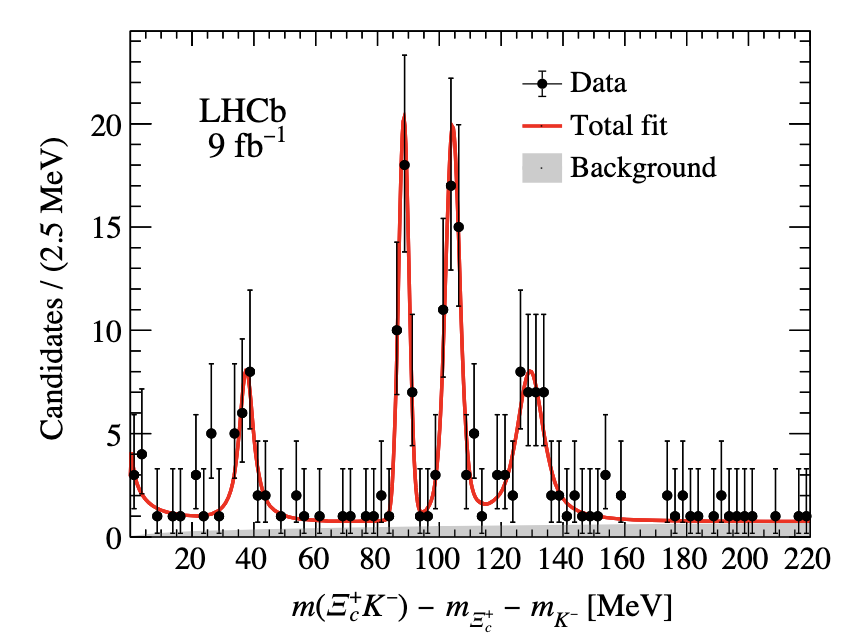 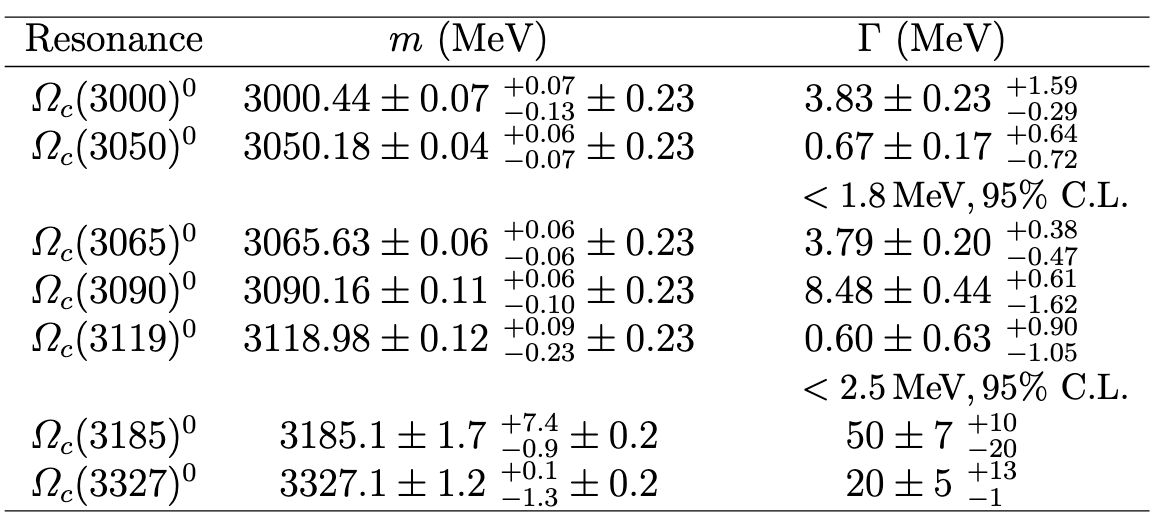 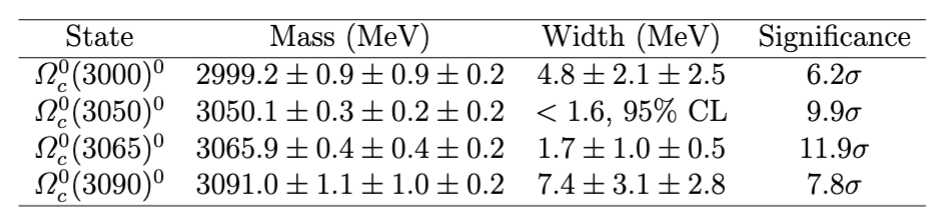 2025/4/13
LHCb实验上粲重子的研究
9
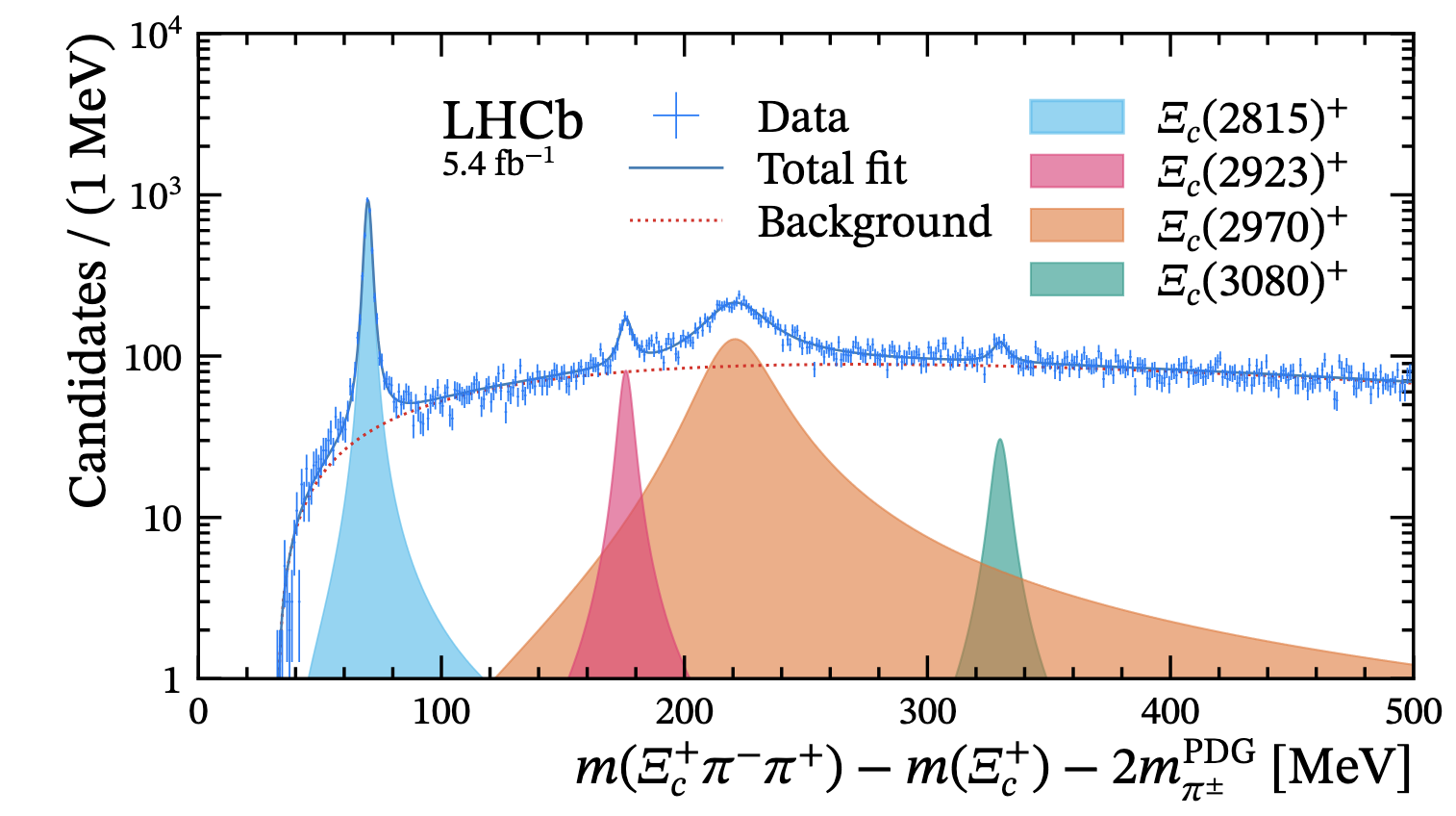 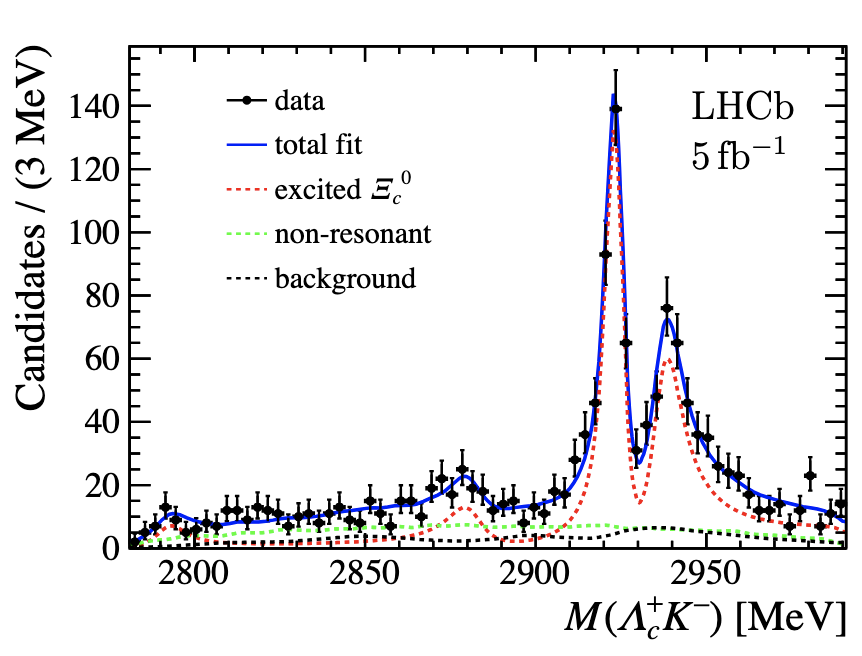 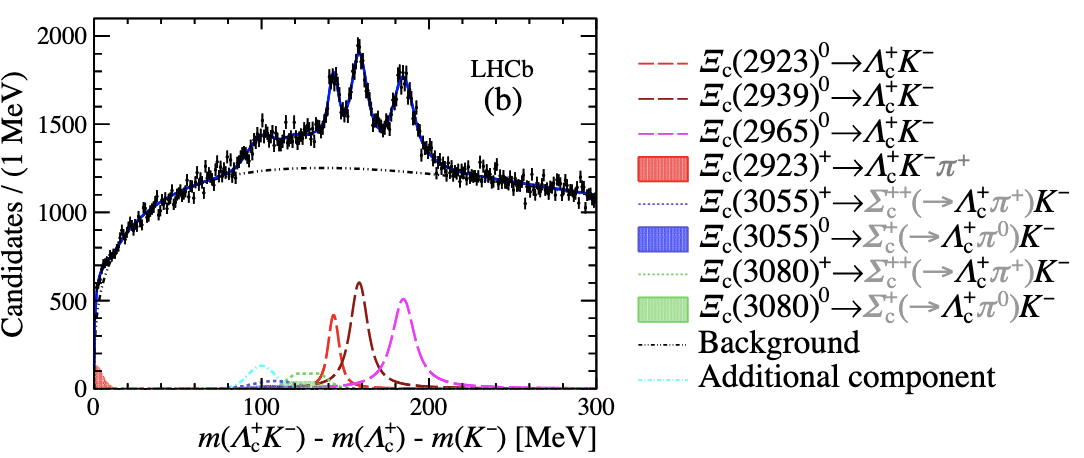 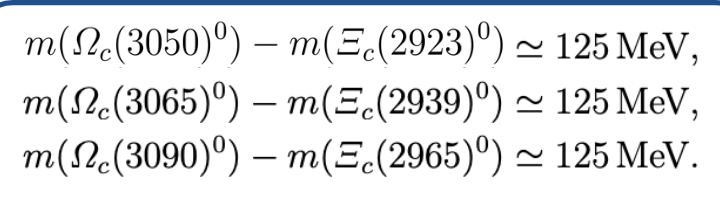 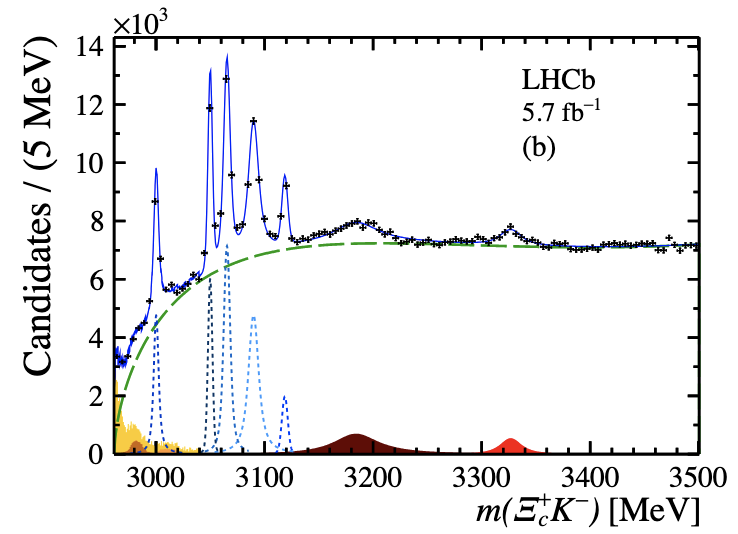 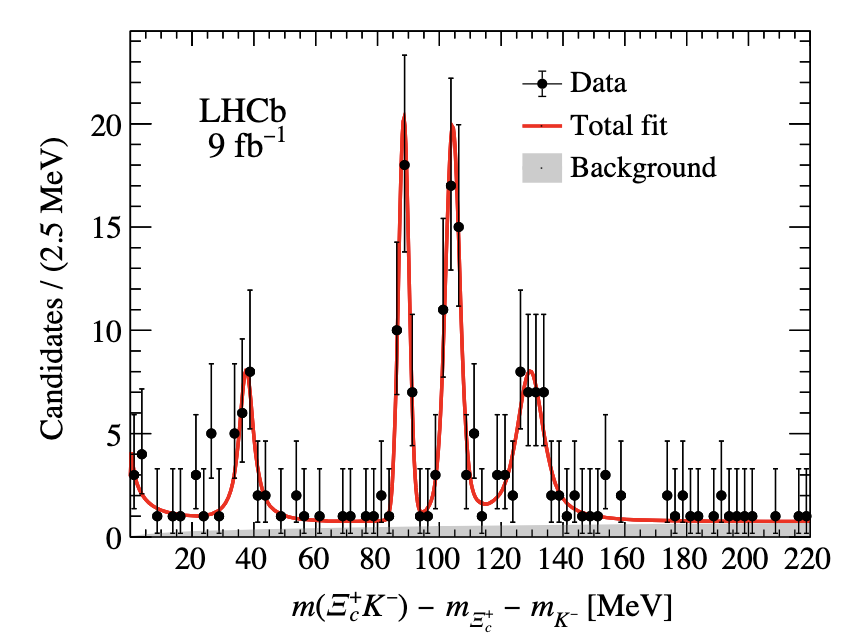 2025/4/13
LHCb实验上粲重子的研究
10
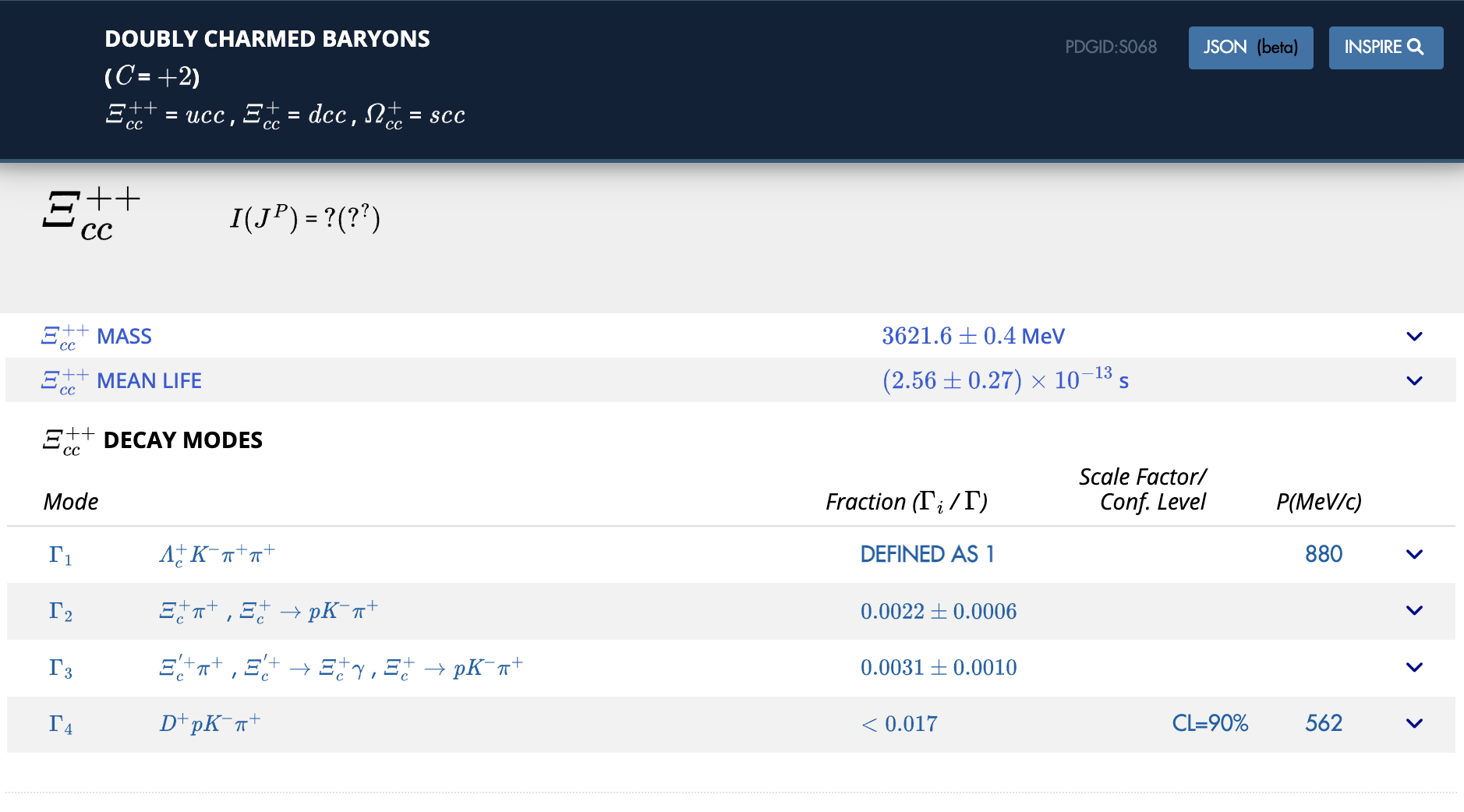 https://pdglive.lbl.gov
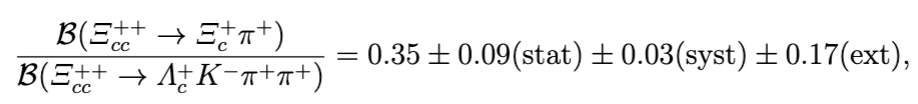 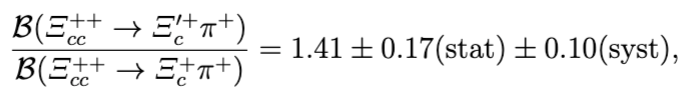 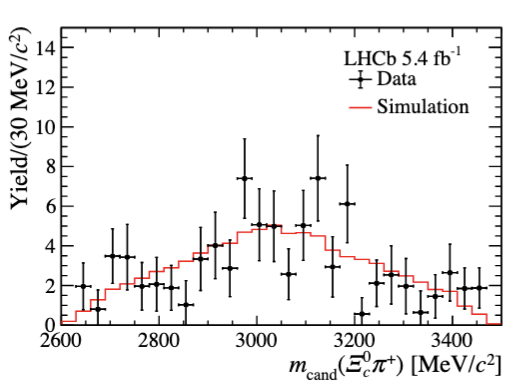 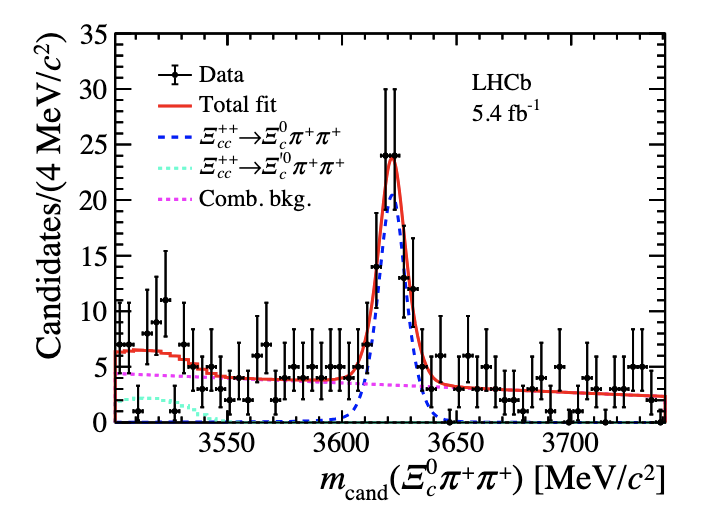 New!
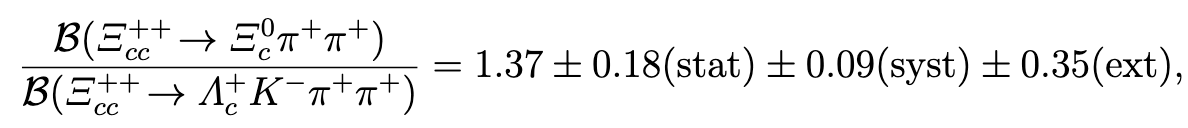 [arXiv:2504.05063]
2025/4/13
LHCb实验上粲重子的研究
11
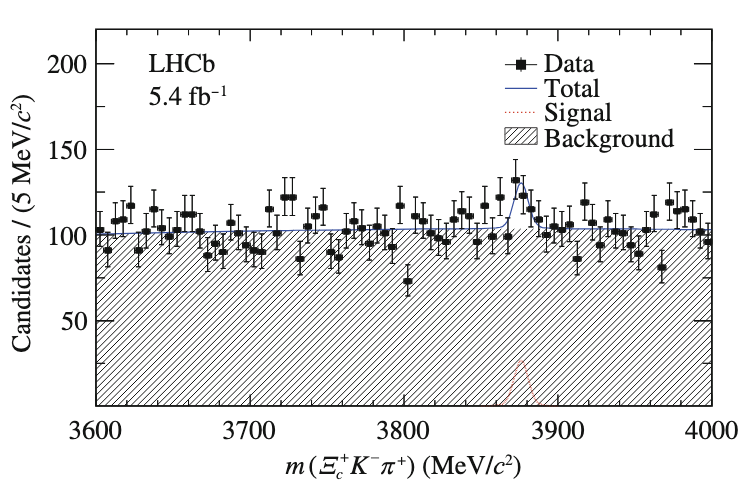 [SCPMA 64 (2021) 101062]
[SCPMA 63 (2020) 221062]
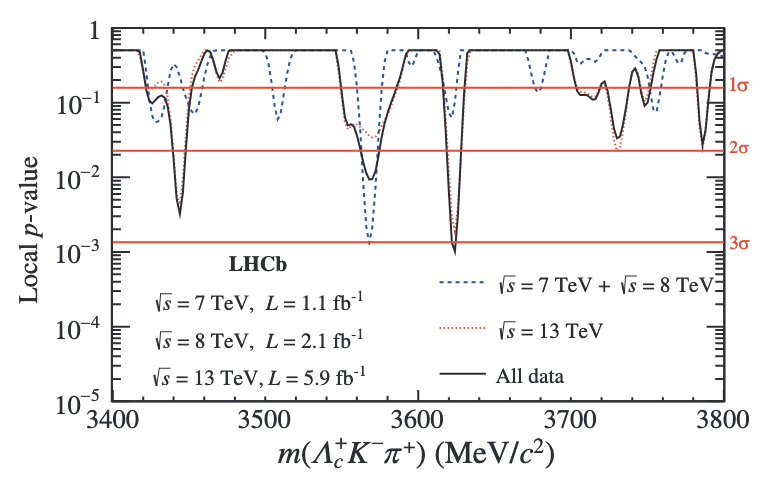 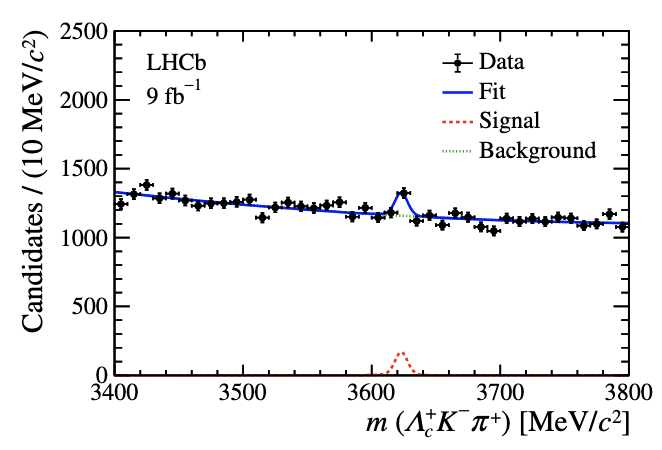 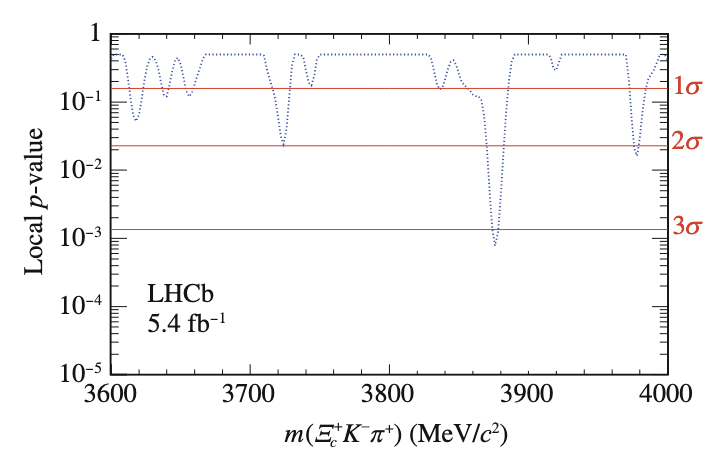 [JHEP 12 (2021) 107]
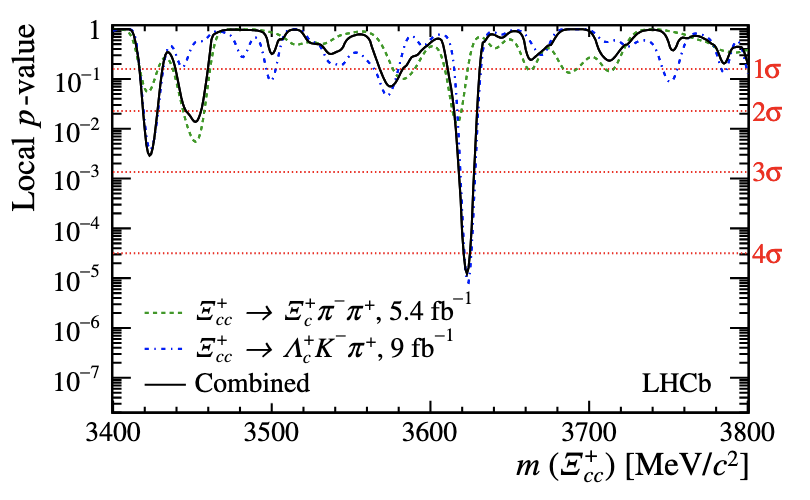 2025/4/13
LHCb实验上粲重子的研究
12
总结和展望
LHCb实验近期在粲重子谱领域取得一系列进展
LHCb第三期运行取数中，2024年数据的积分亮度已经超过前两期总和
更大的统计量能够支持发现更多衰变道和对自旋-宇称量子数的测量
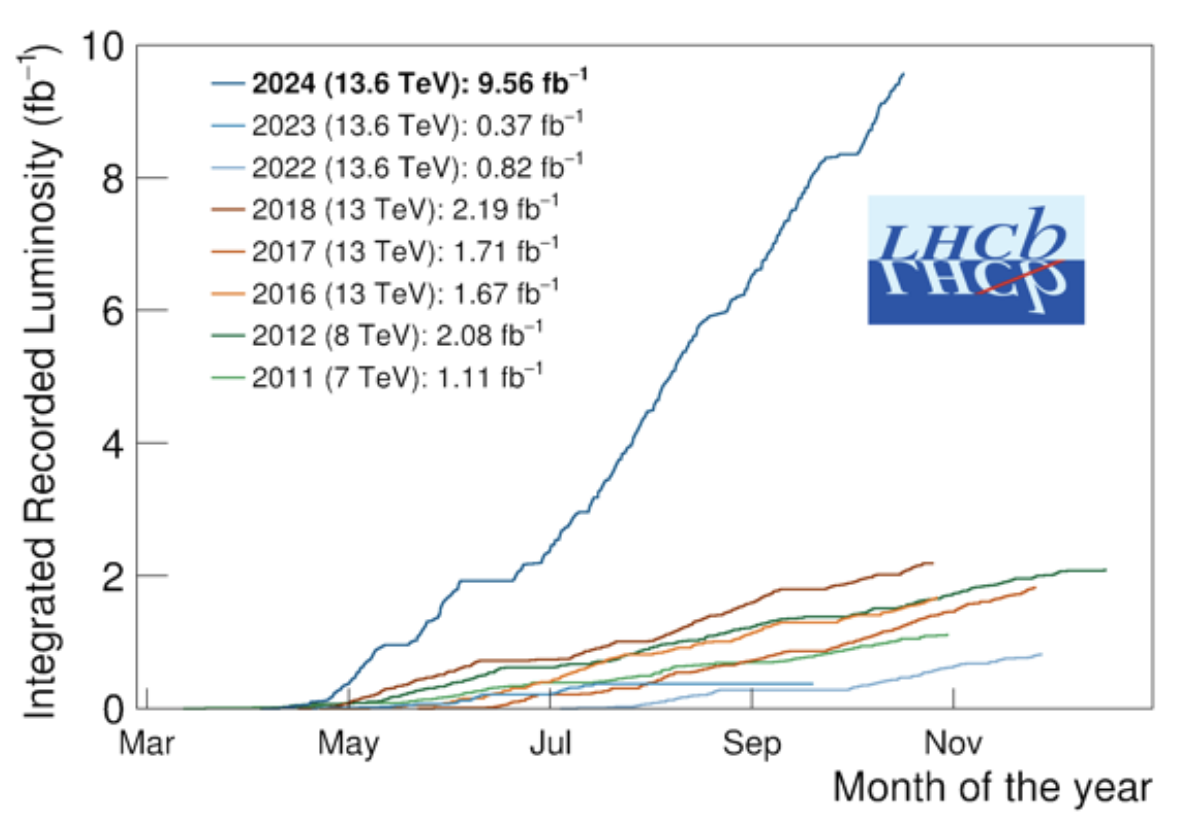 2025/4/13
LHCb实验上粲重子的研究
13
谢谢！